Unregistered Distributed Generation Report:
2017.Q3 and Q4 Update



Resource Adequacy

1/31/2018
2017 Q3 Unregistered Distributed Generation Report
2
2017 Q4 Unregistered Distributed Generation Report
3
Unregistered DG Growth: 2016-Q2* to 2017-Q4
* 2016-Q2 was the first report published after implementation of report changes per NPRR794/COPMGR044
4
Unregistered DG Spotlight
During Q3, San Saba Pecan added four 150-kW biomass units that burn pecan shells to produce synthetic gas fuel
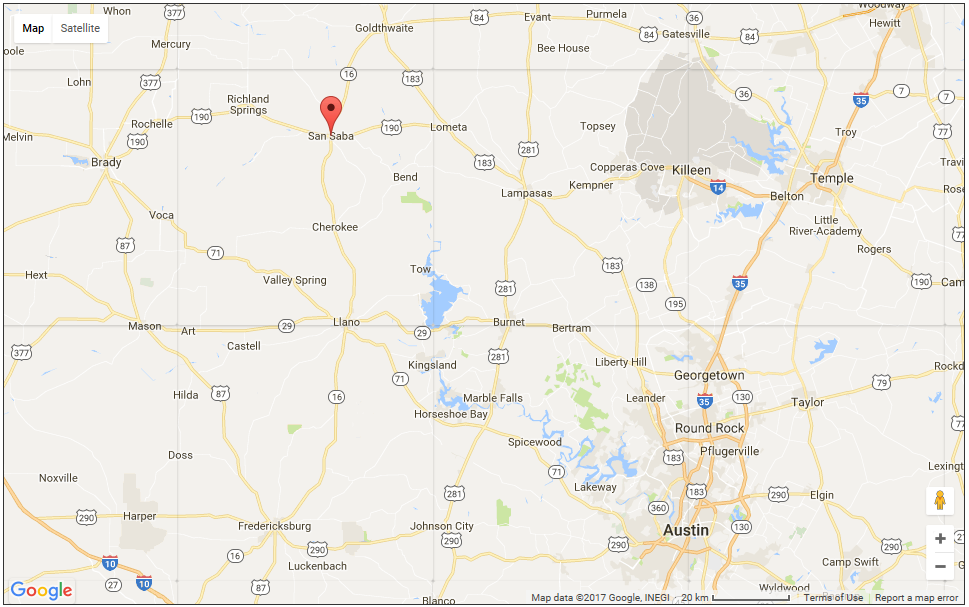 5